Lokomotive sa asinhronim vučnim motorima
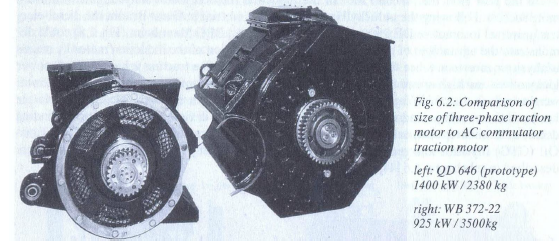 Električna lokomotiva BoBo 120DB
Primeri asinhrone vuče
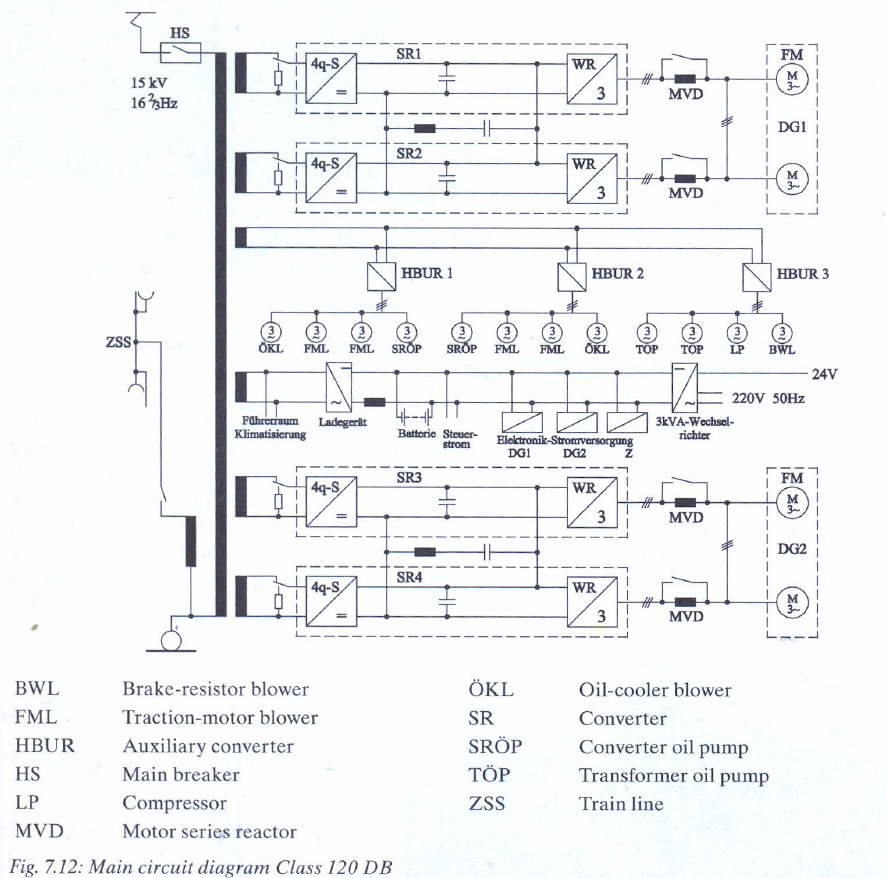 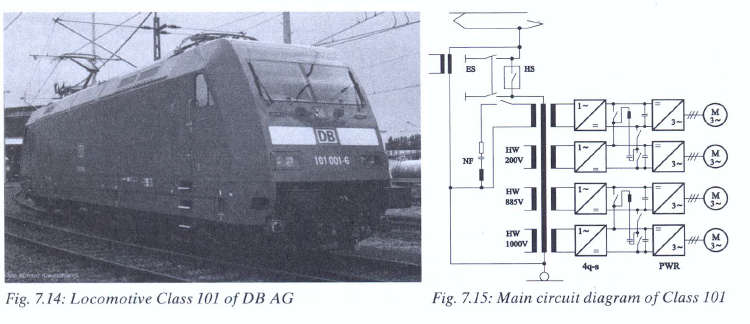